things to know
PS 4’s grading is ongoing
PS 5 is due now
Next Monday I will do a review and try to generate a useful in-class set of exercises
We won’t meet next Wednesday
Exam 1 will be available on March 6, due March 11
multi-factor designs:larger designs
February 26, 2024
larger two-factor designs
Factor A: sentence (normal/intact vs scrambled)
Factor B: presentation rate (300, 450, 600 wpm)
DV = % correct detection of a word

this is a 2 (sentence) × 3 (rate) design
there are six groups
ultimately, no matter how we create them, we’ll need five contrast codes
the results (cell, marginal, overall means)
results, plotted
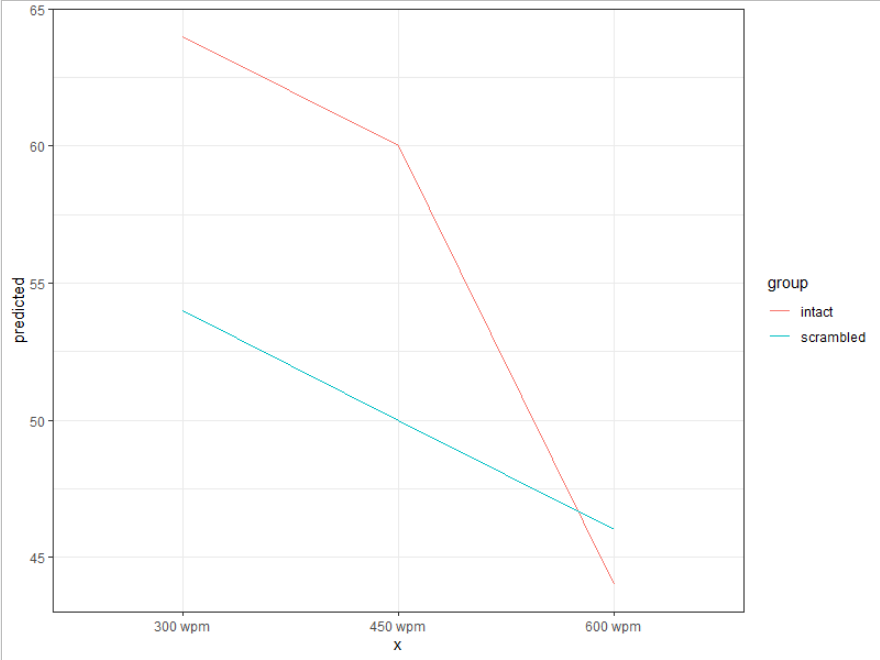 how to analyze?
let’s generate contrast codes for each factor, ignoring the other factor

for the sentence factor, there’s no decision to be made
with two levels, we’ll use +1/2 and -1/2
filling in some codes
how to analyze?
let’s generate contrast codes for each factor, ignoring the other factor

for the rate factor, the researcher thought something interest would happen at the very-high rate relative to the other two
R1: 300, 450 vs 600
the other contrast is the only one leftover
R2: 300 vs 450
filling in some codes
filling in some codes
filling in some codes:multiply to get interactions
filling in some codes:multiply to get interactions
filling in some codes:multiply to get interactions
what do we get?
Estimate        SE      t Pr(>|t|)    
(Intercept)        53      0.99  53.62  < 2e-16
T                   6      1.98   3.03  0.00412 
R1                 12      2.10   5.72 9.95e-07
R2                  4      2.42   1.65  0.10600    
TR1                12      4.19   2.86  0.00655 
TR2                 0      4.84   0.00  1.00000
a write-up of this model
Intact text led to significantly higher performance than scrambled text, t(42) = 3.04, p = .004.
Slower presentation rates (300 & 450 wpm) led to significantly higher performance than 600 wpm, t(42) = 5.72, p < .001, but there was no significant difference between the former two, t(42) = 1.65, p = .11.
The advantage for the slower presentation rates over 600 wpm was significantly larger for intact than for scrambled text, t(42) = 2.86, p = .007.
There was no significant difference in the 300 vs 450 wpm contrast between intact and scrambled test, t(42) = 0, p = 1.
the conventional ANOVA results
> summary(aov(dv ~ text*wpm, scrambled))
            Df Sum Sq Mean Sq F value  Pr(>F)    
text         1    432   432.0   9.210 0.00412  
wpm          2   1664   832.0  17.738 2.6e-06 
text:wpm     2    384   192.0   4.093 0.02376   
Residuals   42   1970    46.9 

Post-tests for significant main effects with >1 df (main effect contrasts) are common
Post-tests for significant interactions (simple effects tests & interaction contrasts) are common
multiply by common denominators to simplify
what is Model A/Model C?for variable R1 (300, 450 vs 600)
what is Model A/Model C?for variable TR1
other versions of Model C
other versions of Model C
other versions of Model C
other versions of Model C
the typical ANOVA
using single-df orthogonal contrasts
dealing with 3+ factors
for each factor, generate a set of orthogonal contrast codes
for the two-factor interactions, multiply all pairs of contrasts (across factors, but not within)
for the three-factor interactions, multiply all triads of contrasts (across factors, but not within)
etc.
model as usual
but be aware that most people can’t think very clearly about interactions among three factors (and more than that ...🤕)
general advice
the overall ANOVA will usually leave you needing follow-up tests in many cases
let your substantive questions dictate the analyses you execute
be aware of the costs and benefits of using orthogonal contrast codes vs other possibilities (e.g., dummy codes)
use cell means to help you interpret what your slopes are about
alternatively, you can interpret slopes as we did with continuous predictors; this may be easier with dummy codes than with orthogonal contrasts